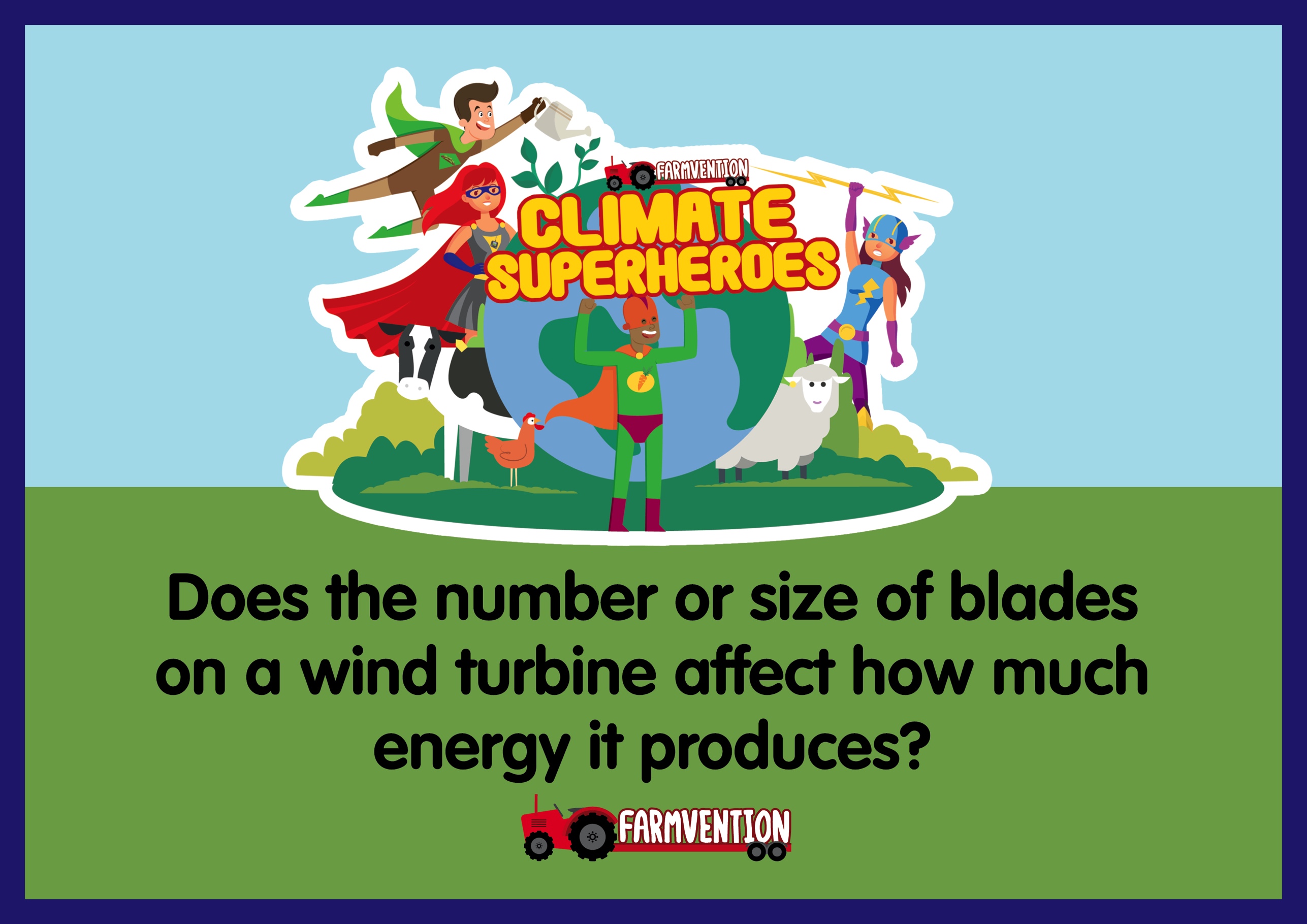 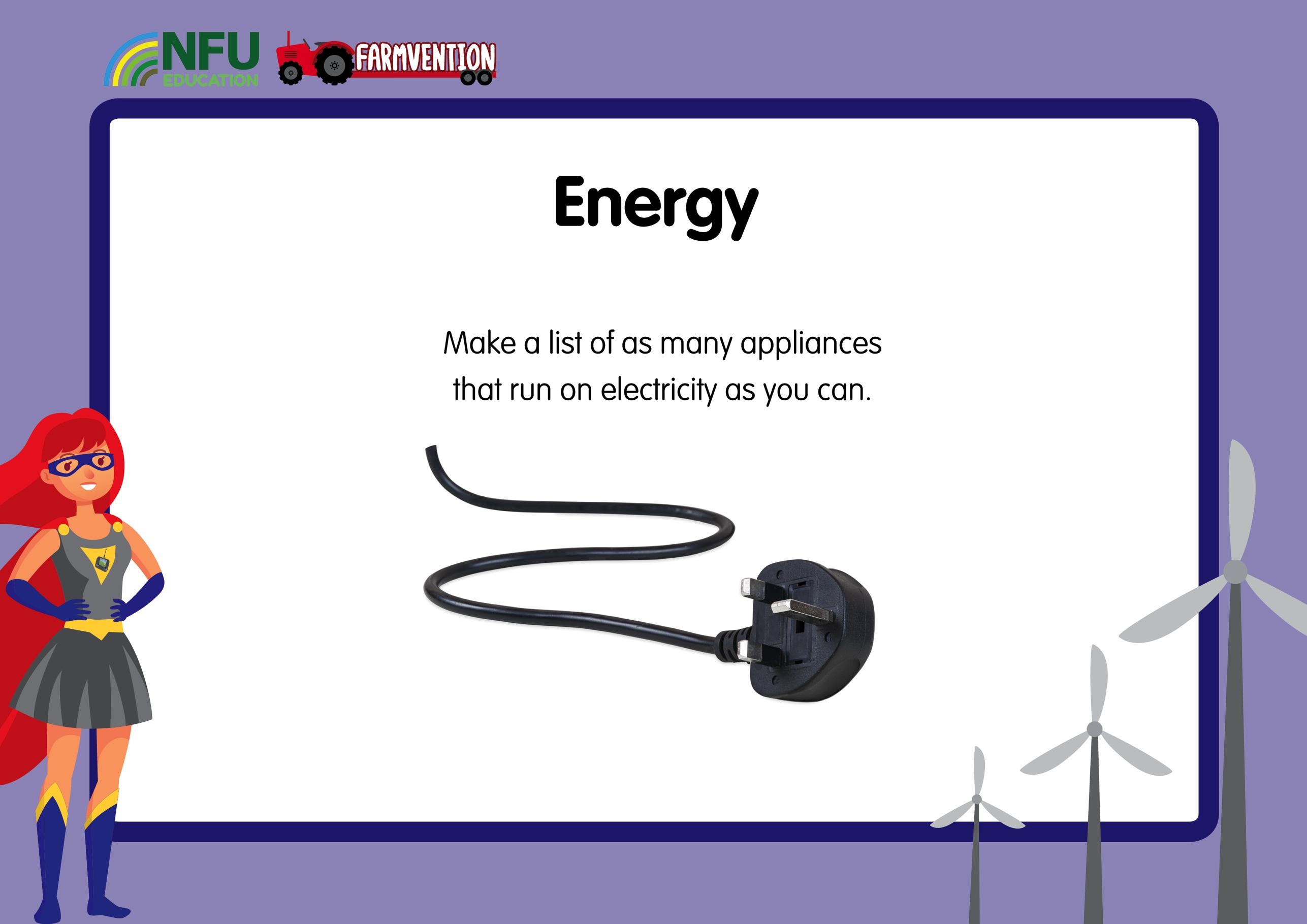 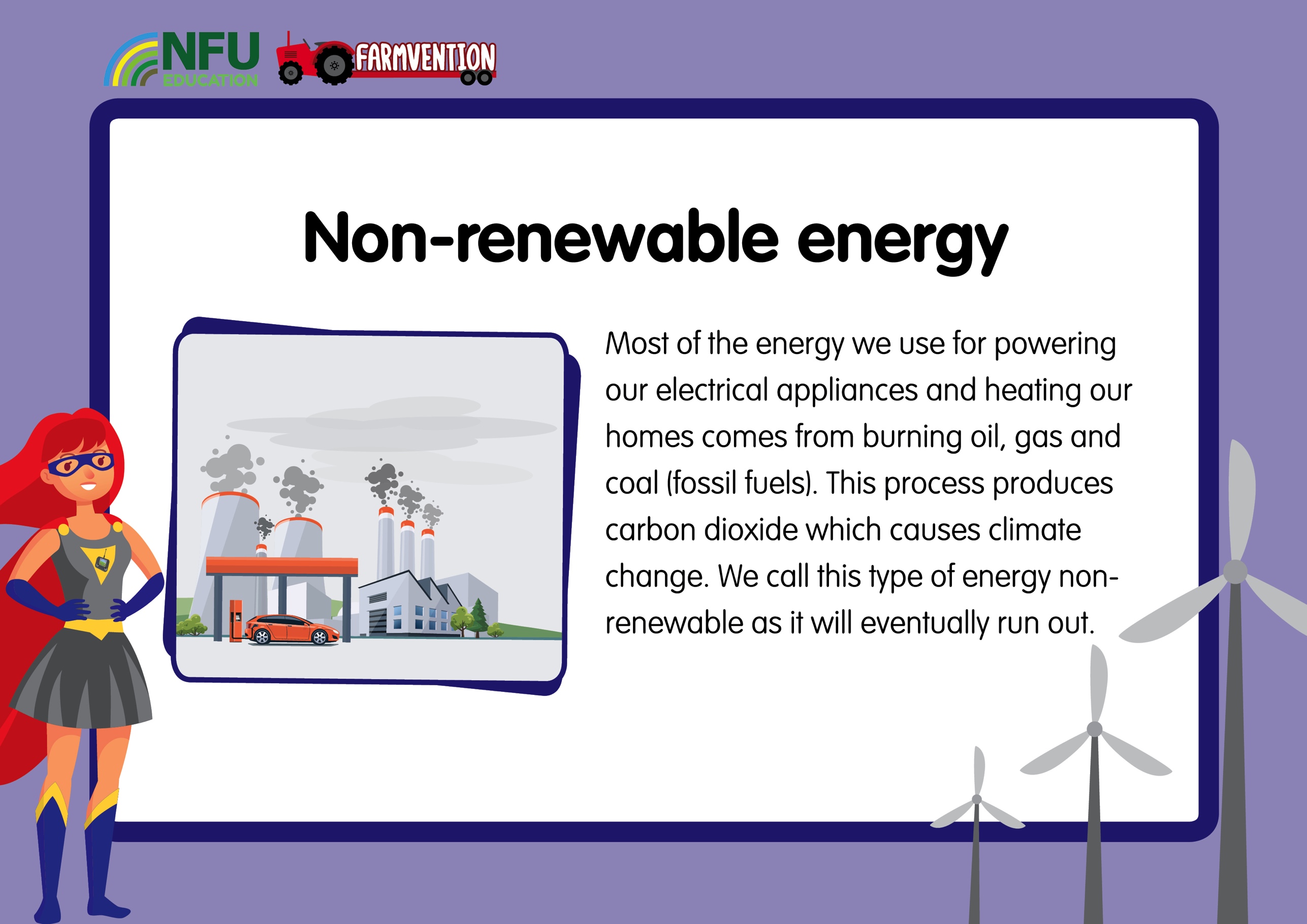 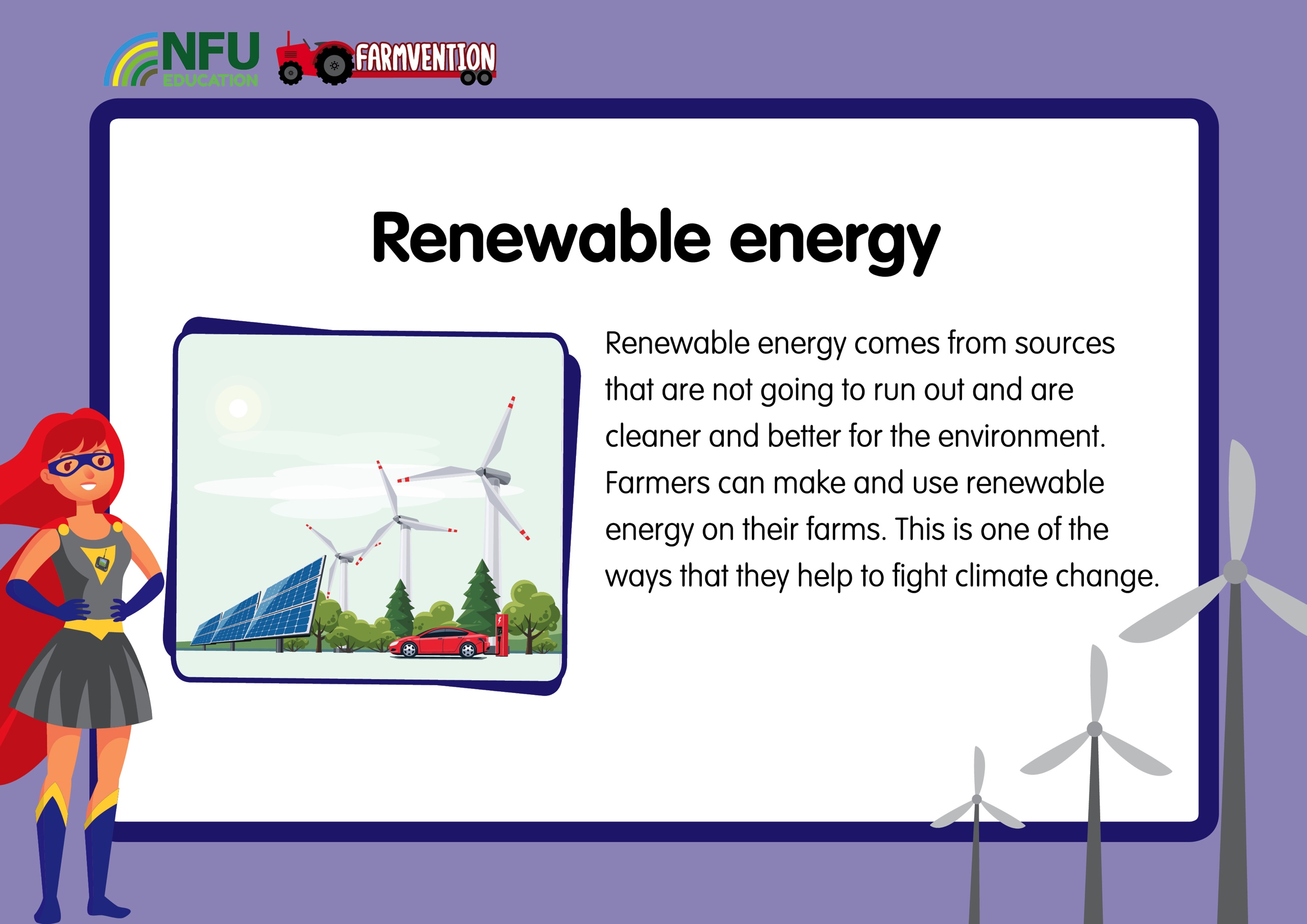 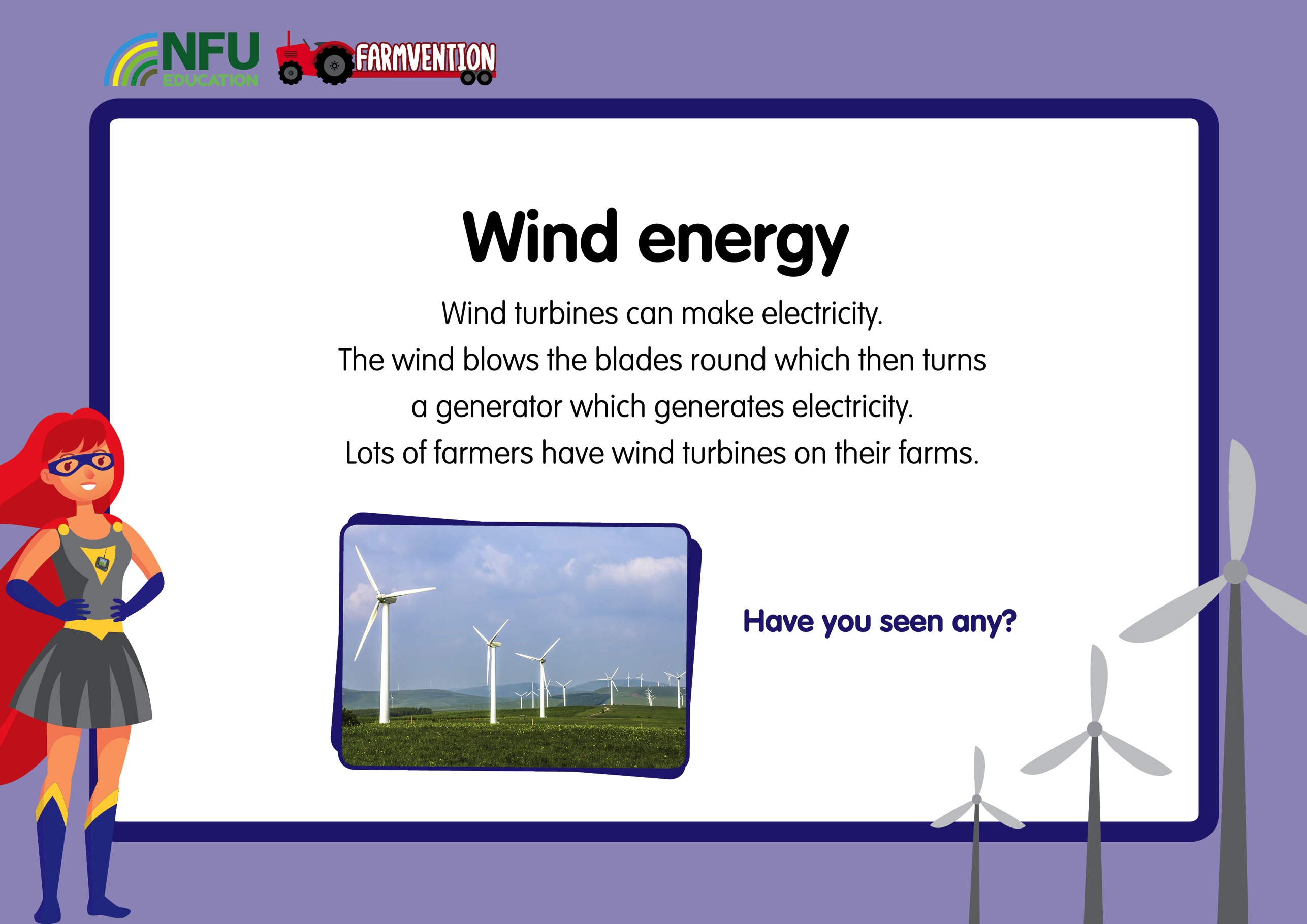 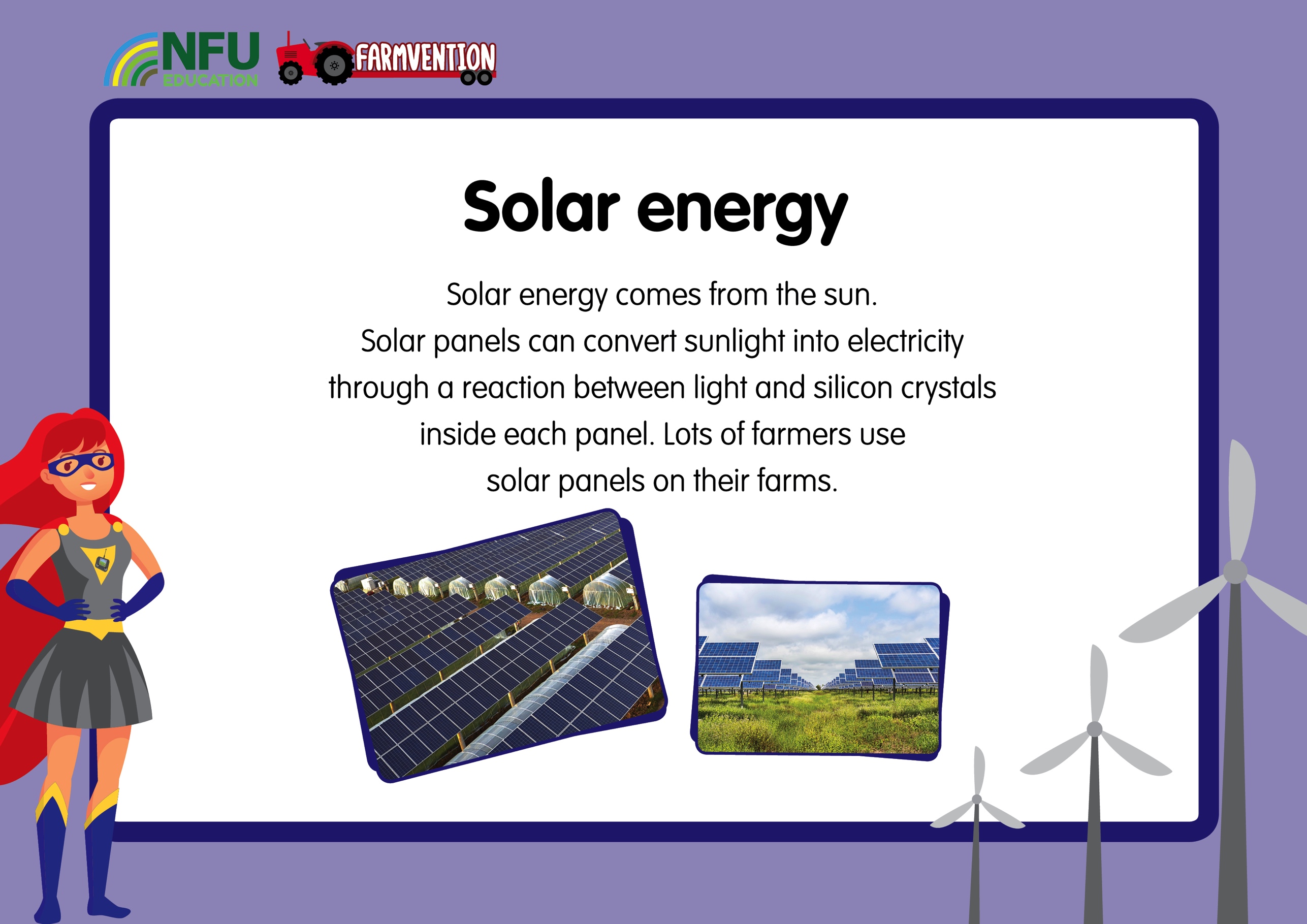 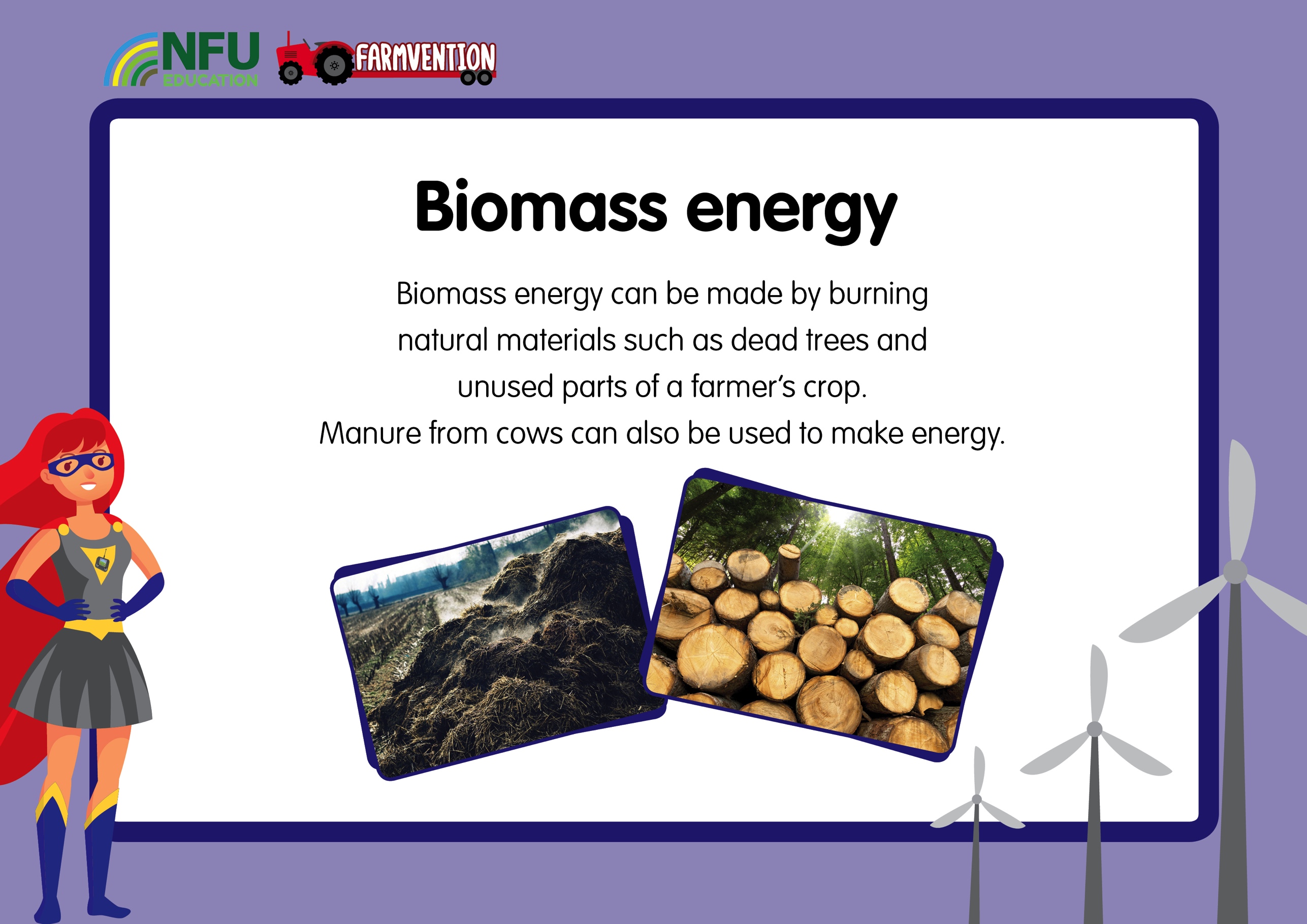 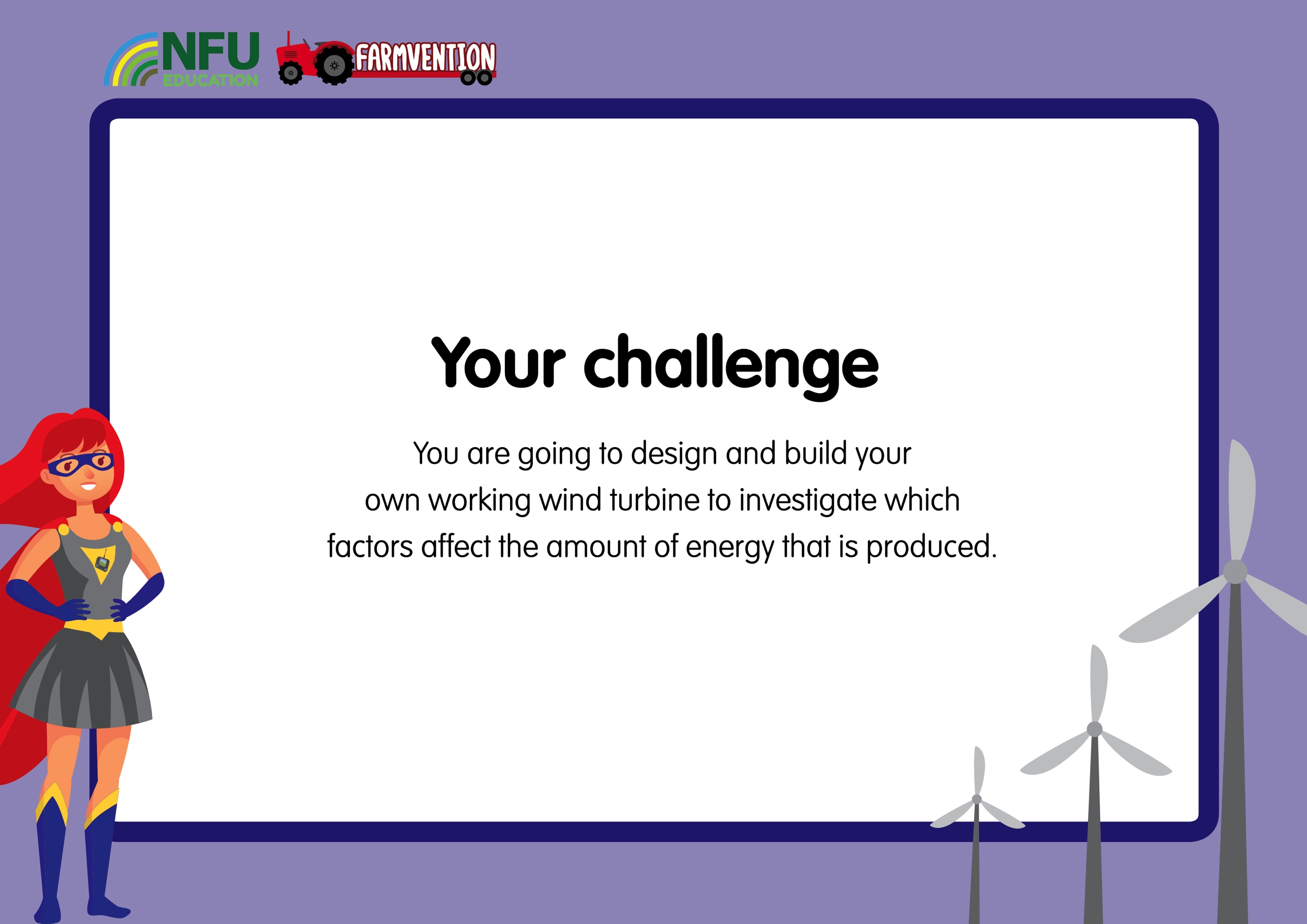 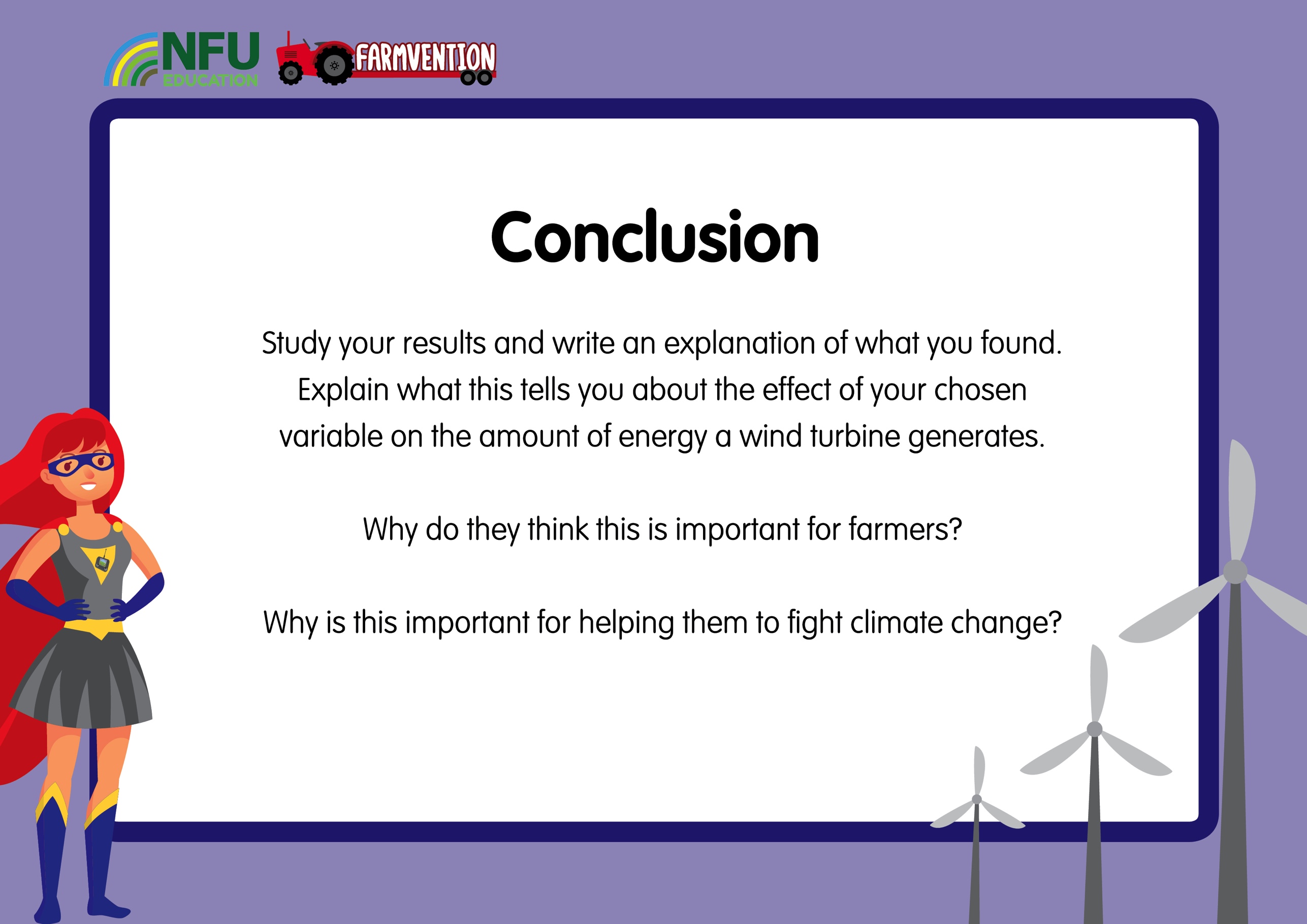 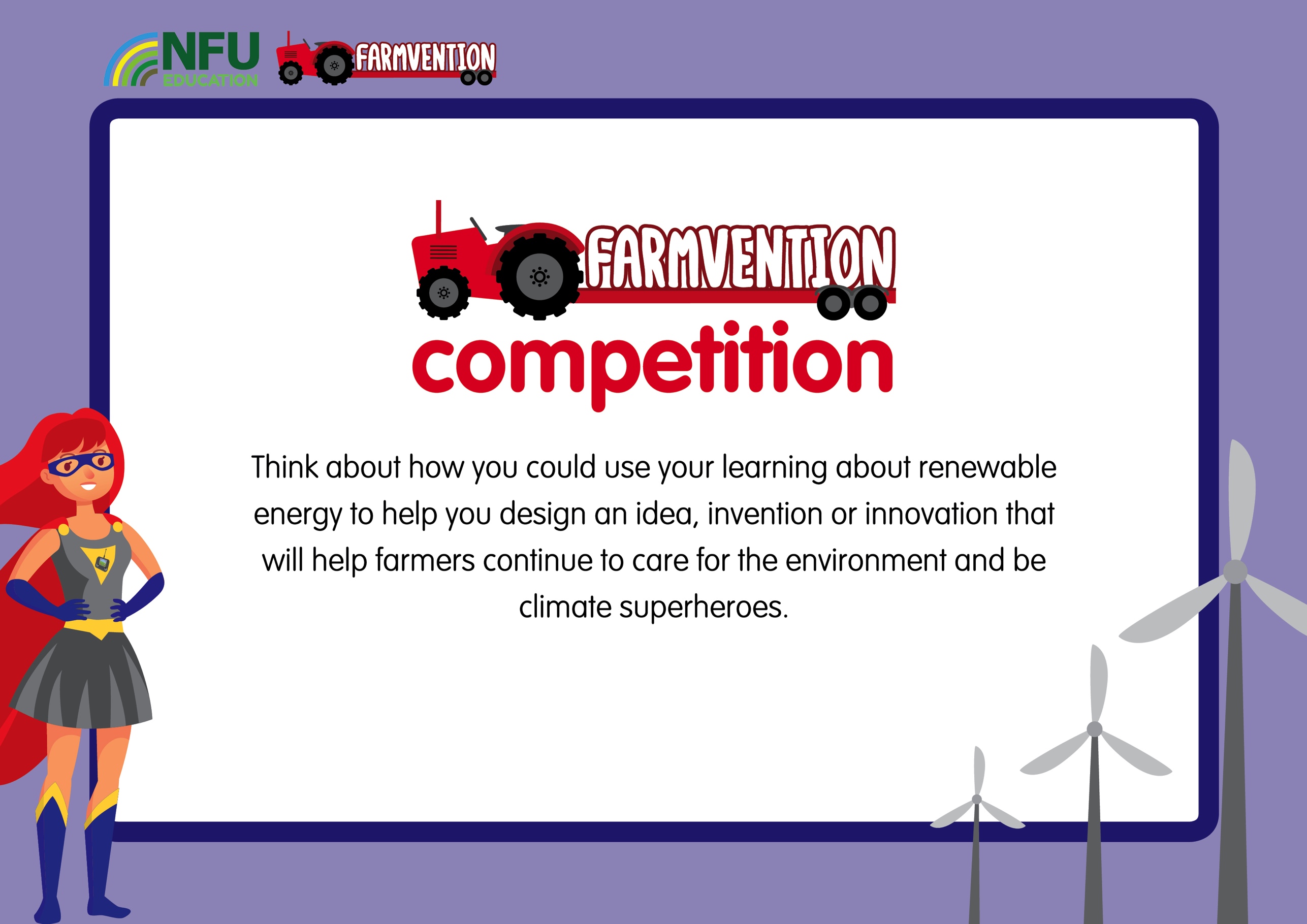 www.farmvention.com